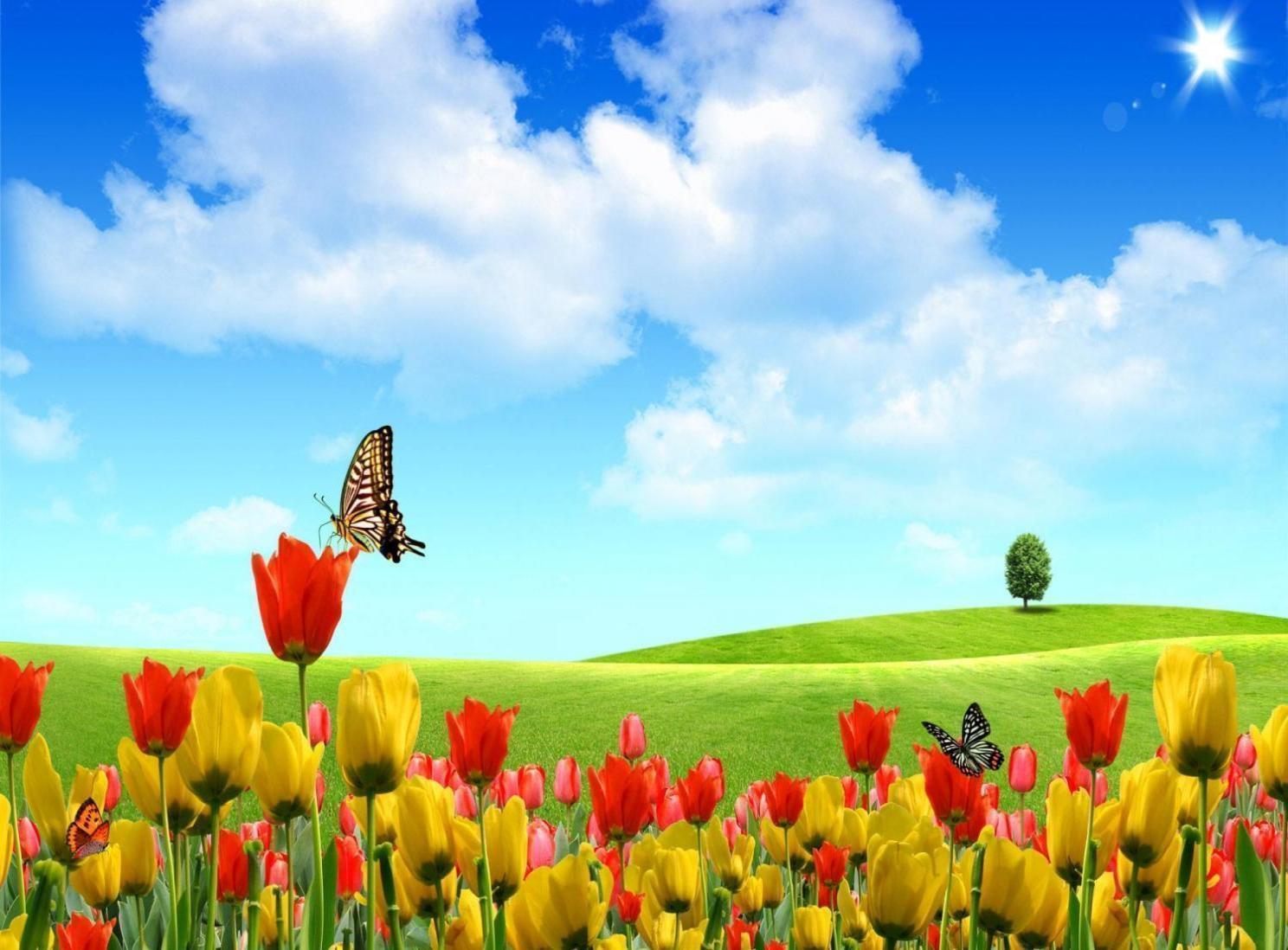 ЕВРОПА  1
Милка Ивић, проф. географије
Европа је после аустралије највећи континент са површином од 10,5 милиона km²име континента потиче од асирске речи “ереб” (залазак сунца)
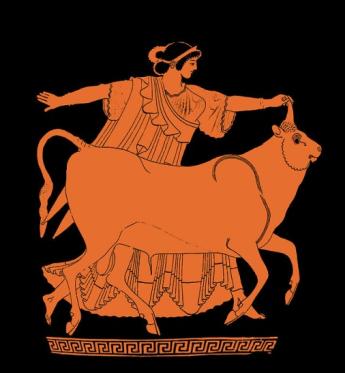 Митолошки приказ принцезе Европе коју је отео  Зевс претворивши се у бика.
Граница према азији:планина Урал, река урал, каспијско језеро, кавказ, црно море, босфор (Код места долмабахче ширина је 660 metaра), мраморно море, дарданели и егејско море.
Граница према Африци:
Средоземно море, Гибралтарски мореуз (широк 14km).
(Сицилијански пролаз је широк 145 km.)
Најистуреније тачке европе
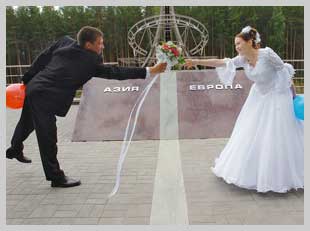 Континент је најдужи по оси запад – исток, 5600 km (од рта Кабо да Рока у Португалији до планине Урал).
По оси север – југ највеће растојање износи 4.300 km.
Граница дуж Урала
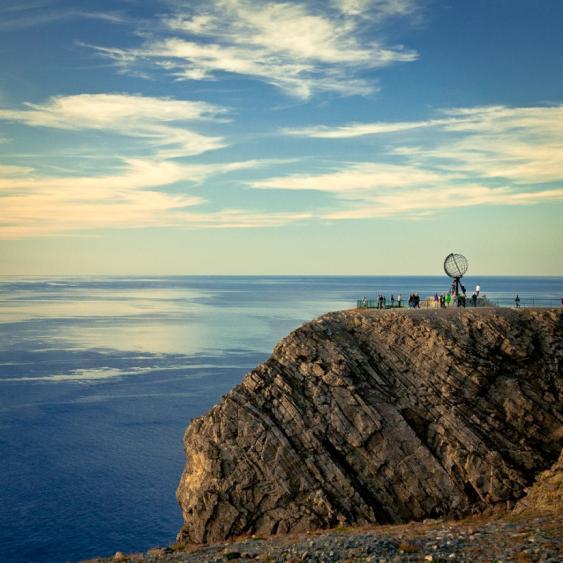 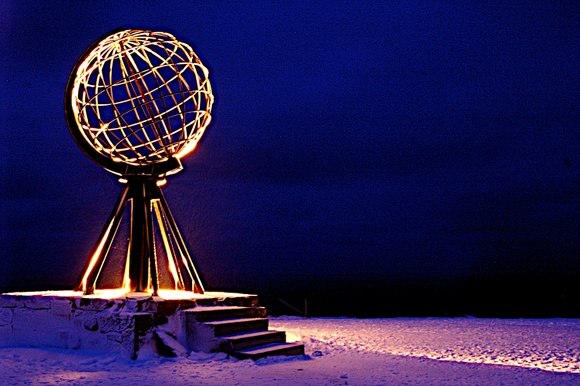 Нордкап (Северни рт)
Кабо да рока-најзападнија тачка европе
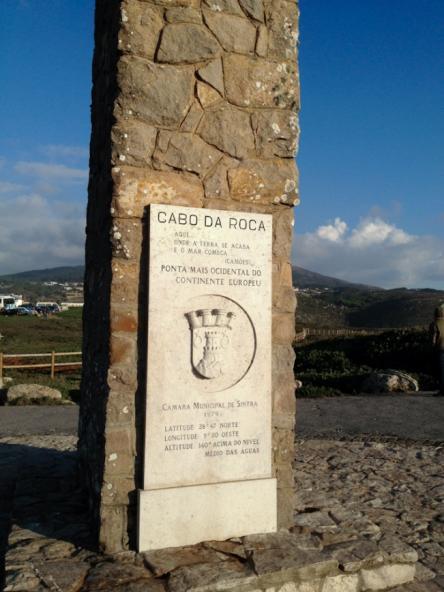 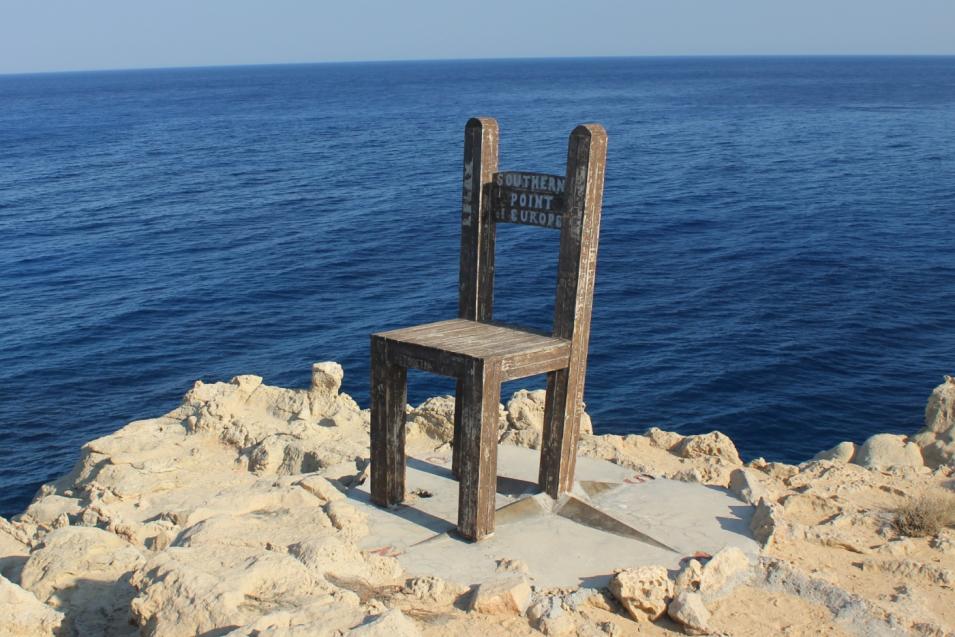 Најјужнија тачка у Грчкој
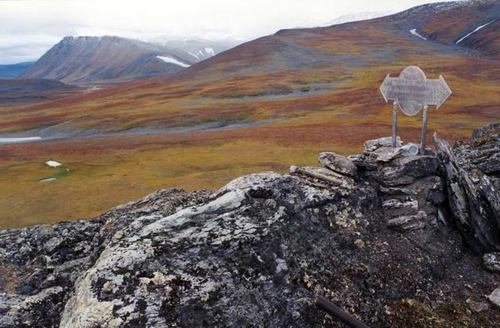 Easternost point.
Најисточнија тачка на Уралу
Европа је најразуђенији континент. Међу најразуђенијим су обале Норвешке (Скандинавско полуострво) и Грчке  (Егејски архипелаг са 20 000 острва)
Согн е фјорд
Најразуђенији континент
Најпрометније море-северно море
Северни ледени океан запљускује северне обале  Европе а Атлантски океан дубоко залази у континент.
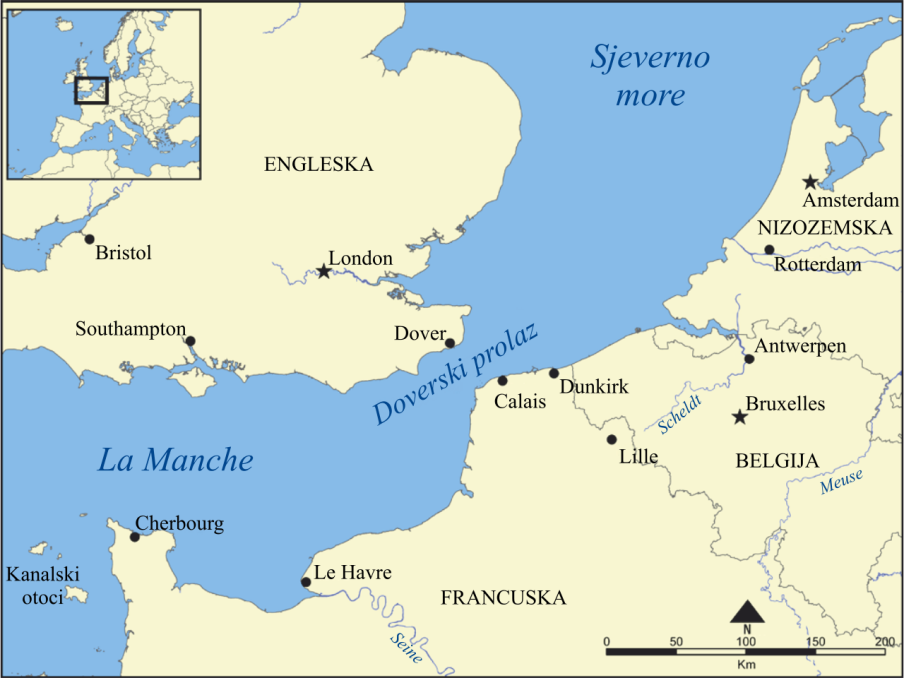 Канал Ламанш
Међу најпрометнијим морским пролазима су мореузи Скагерак и Категат. 
Велики саобраћајни значај имају Килски и Коринтски канал.
Највеће полуострво је скандинавско
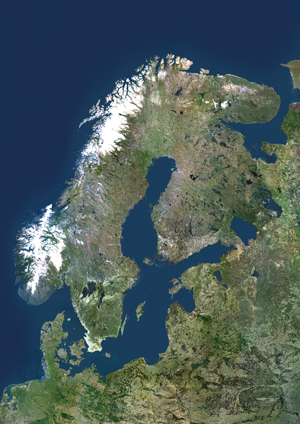 Већа полуострва су још: Пиринејско, Апенинско, Балканско,Крим, Бретања, Јиланд, Кола,....
Највеће острво је велика британија
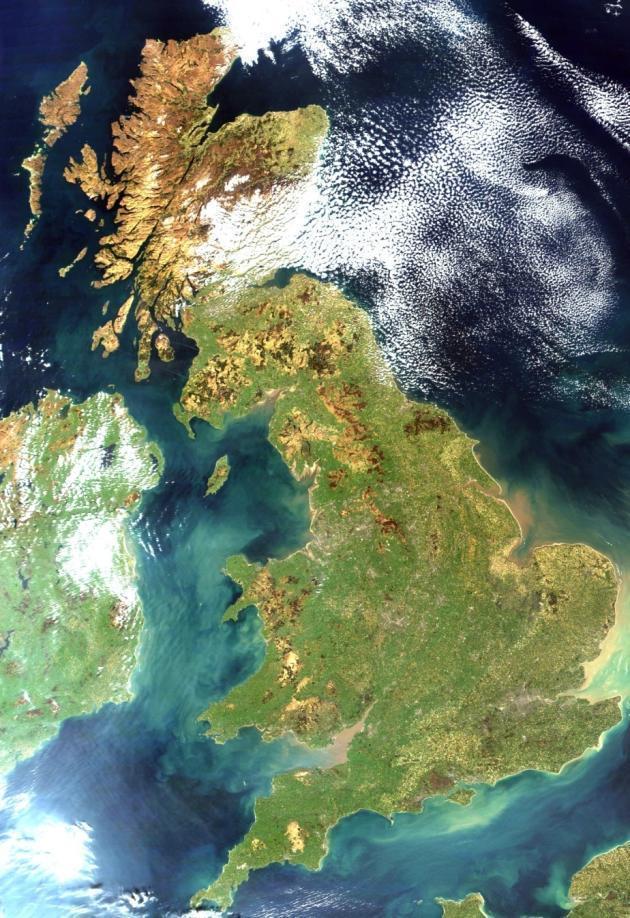 Већа острва су Сицилија (највеће у Средоземном мору), Исланд, Ирска, Сардинија, Корзика, Крит,....
Сателитски снимак британског острва
Европа је најнижи континент
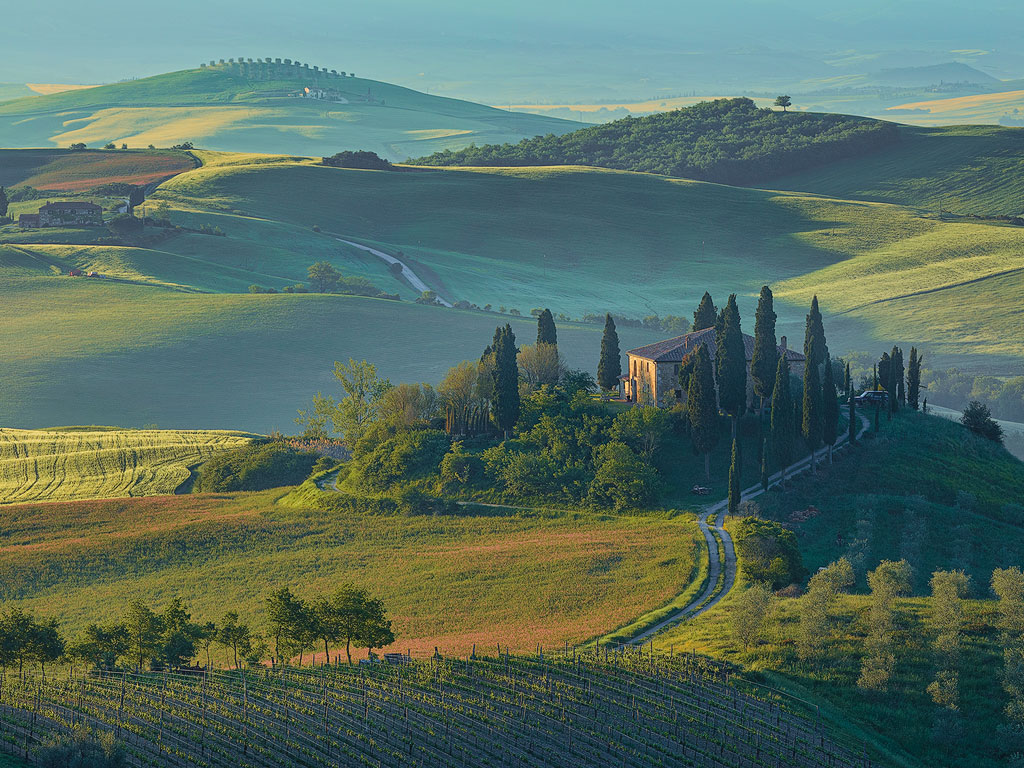 Средња надморска висина је 300m.
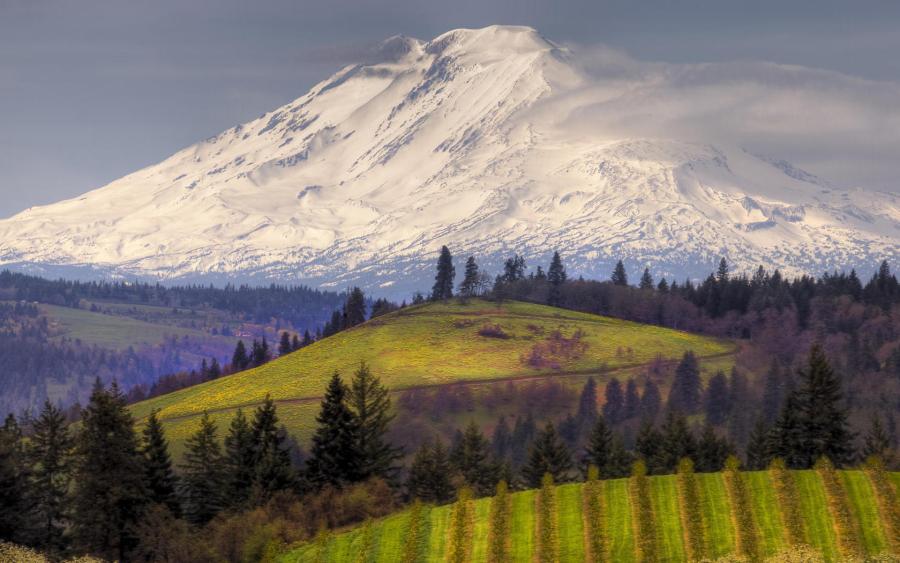 Највиша тачка је Елбрус на Кавказу ( 5 642 m).
Елбрус
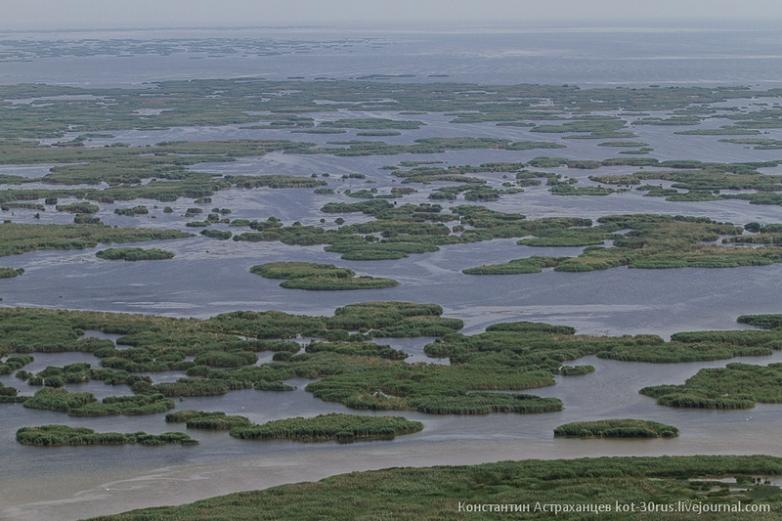 Најнижа тачка је на ушћу Волге -28 m
Делта Волге
Најстарији део рељефа европе
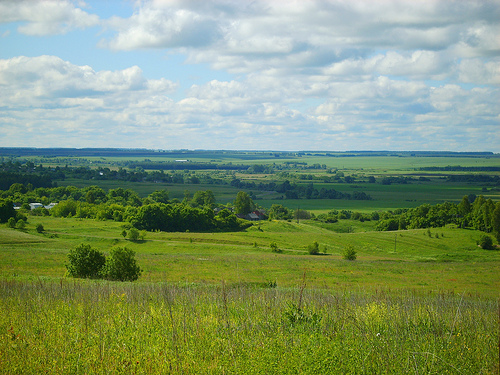 Источноевропска низија
Најстарији део континента је Руска плоча
Најстарије громадне планине
Најстарије планине су на  Британским острвима и Скандинавском полуострву.
Громадне планине
Пенинске, Камбријске, Каледонске, Средишни масив, Ардени, Вогези, Шварцвалд, Шумава, Судети, Рудне, Харц, Урал, Родопи, Рила, Пирин, Олимп,...
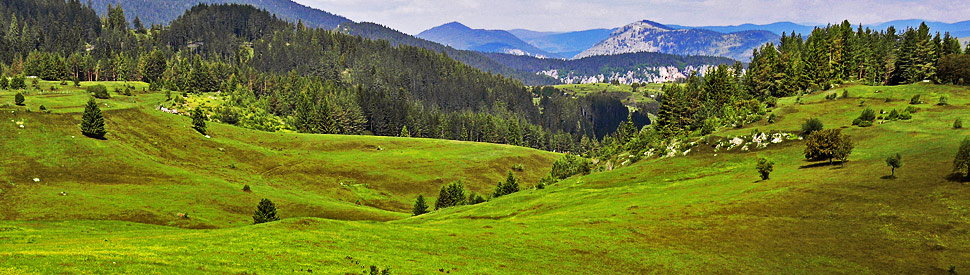 Родопи
Веначне планине
Веначне планине:Алпи, Пиринеји, Карпати, Балкан, Кавказ, Сијера Невада, Апенини, Динариди и Шарско-Пиндске планине.
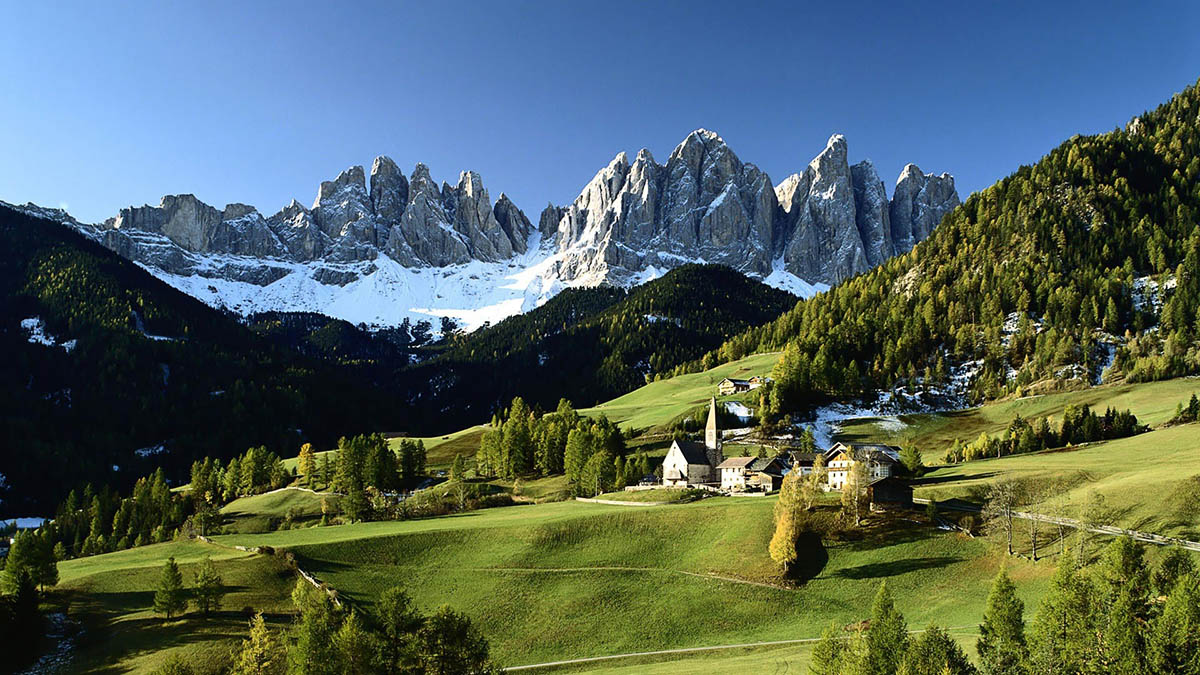 Алпи (Доломити)
Низије и висоравни
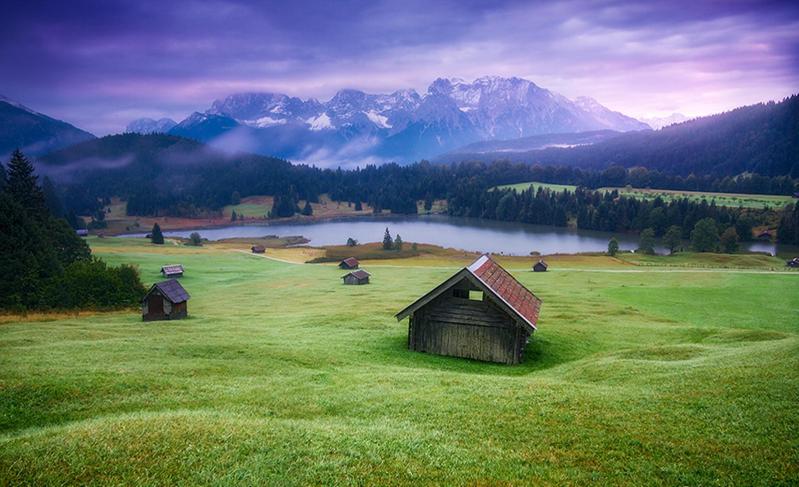 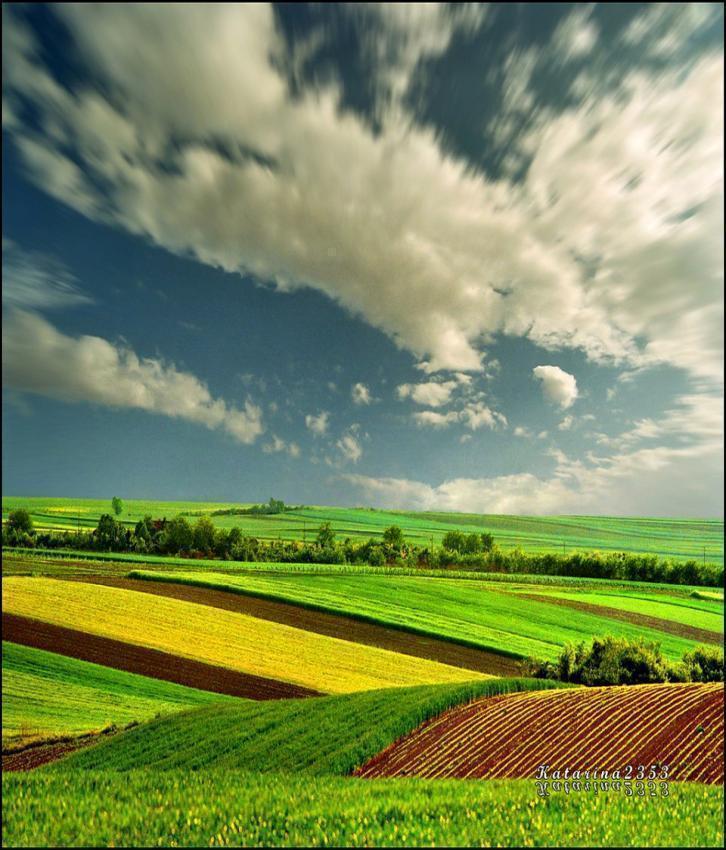 Швапско-баварска висораван
Панонска низија
Мезета у Шпанији (Ла Манча)
Европа је трусно и вулканско подручје
Етна
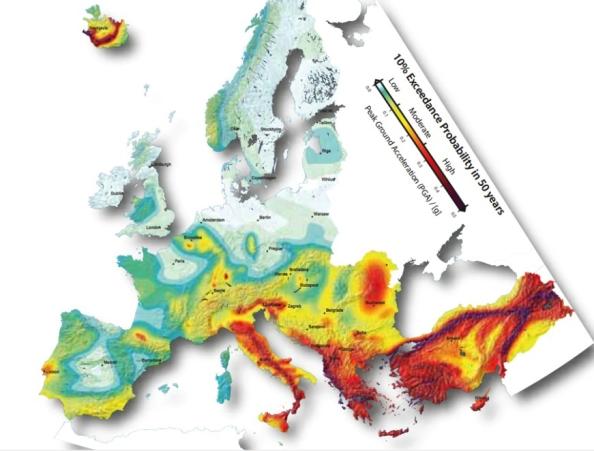 Етна , Стромболи, Вулкано, Везув, Хекла,...
Сеизмичке  и вулканске области
Клима европе
На климу Европе утичу:
Атлантски океан, западни ветрови, Голфска струја, географска ширима, правац пружања планина и речних долина, надморска висина и биљни свет.
Временске прилике
инсолација
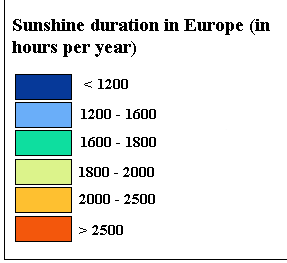 падавине
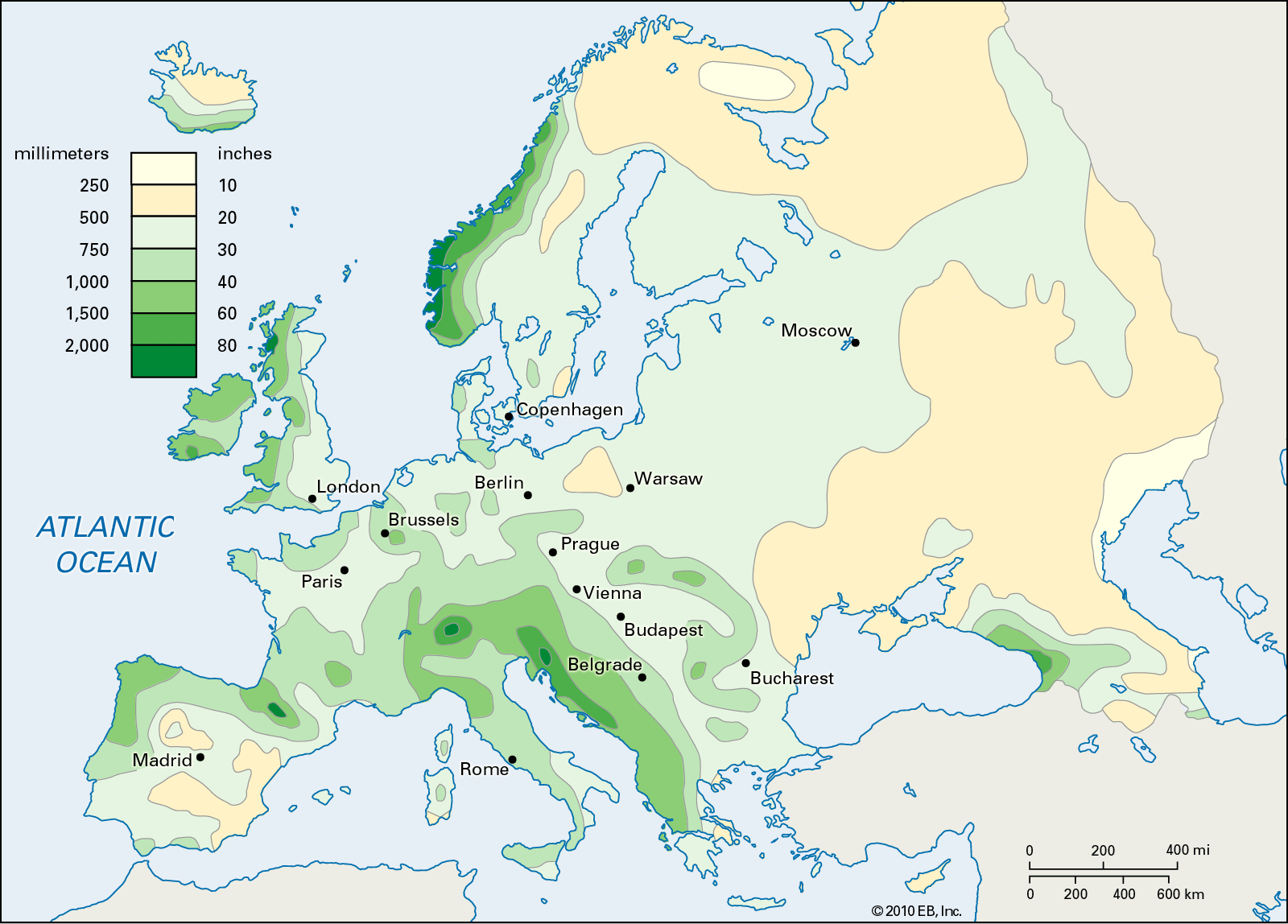 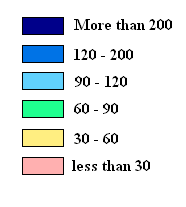 Ниске температуре и број хладних дана
Атлантска клима
Свежа лета, благе, влажне и магловите зиме. Велике количине па-
давина су равномерно распоређене током целе године . Већи део западне Европе током
лета има мало ведрих и сунчаних дана. Влажна клима погодује бујној вегетацији листопадних
шума и зелених ливада .
Веома топла лета и хладне зиме са малом годишњом количином падавина (500mm). Прелазна годишња доба нису јасно изражена. 
Лета су топла и сушна.Вегетација:трава и шуме поред река (дубраве, дуб=храст)
Континентална климана истоку европе
Зими се температура ваздуха спусти и до –40° C.
Континентална клима панонске низије
Тло у степи се лети прегреје што доводи до временских непогода са грмљавином, пљусковима и градом. Летњи пожари у степи су честа појава.
Средоземна клима
Одлике:сува топла лета и благе кишовите зиме. Вегетација:макија, ретке зимзелене шуме приморски бор, пиније, чемпреси.
Поља лаванде  на Азурној обали
Четири умерена годишња доба. Прелаз између атлантске климе на западу и континенталне  на истоку. На већој надморској висини прелази у планинску климу.
Преовлађује листопадно дрвеће
Умереноконтинентална клима
Субполарна и поларна климана северу европе
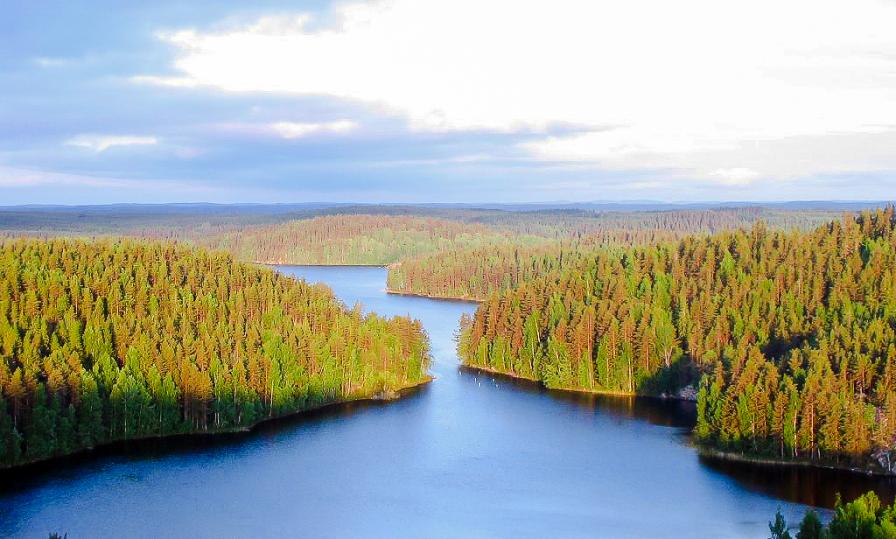 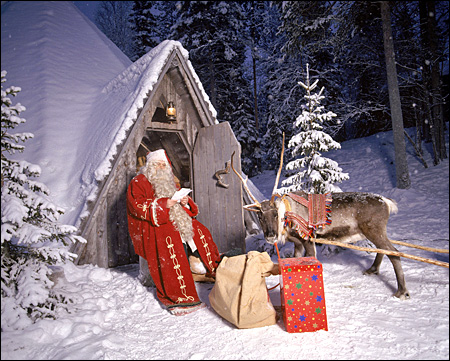 Тајге у Финској
Деда Мразова кућа
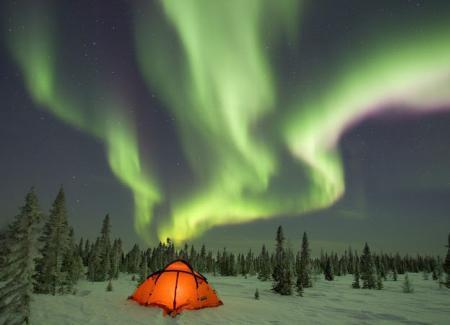 Поларна светлост
Ирваси на испаши  у тундри (Финска)
Поларна клима
Залеђено Баренцово море у марту
вегетација европе
Најважније реке
Већина река Европе су међусобно повезане каналима.
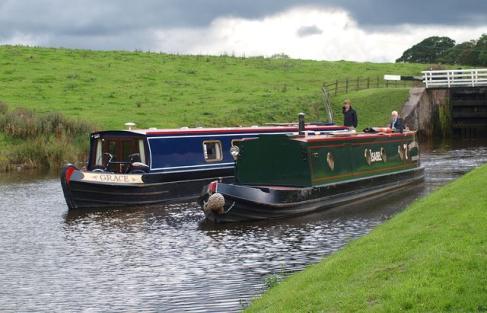 Изворишта европских река
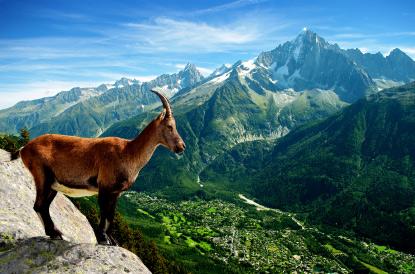 Алпи
Валдајска гора
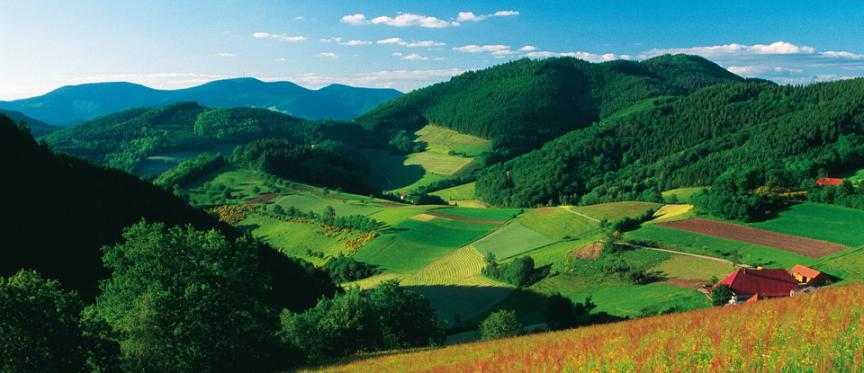 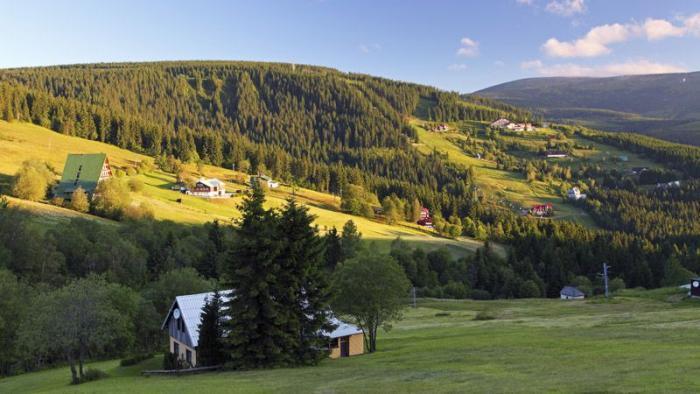 Немачке планине Шварцвалд
Чешке планине Крконоше
Речни сливови
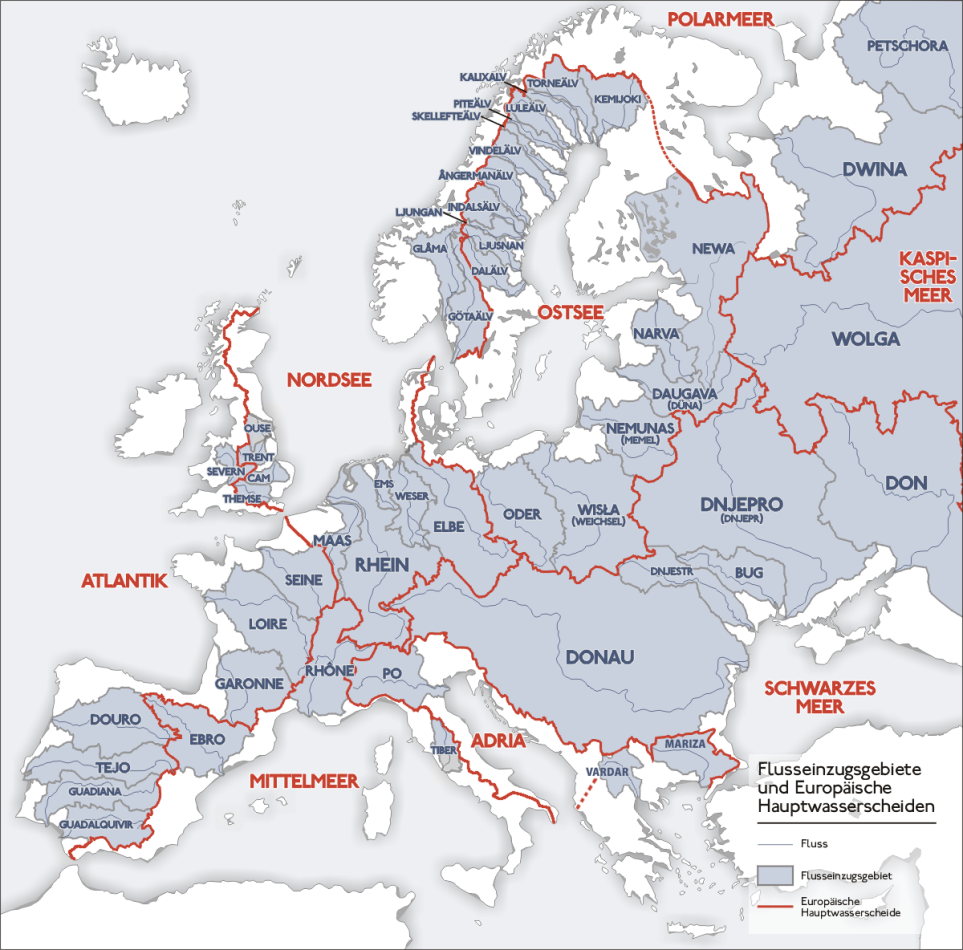 Реке припадају сливовима Атлантског океана, Северног леденог океана, Средоземног мора, Црног мора и Каспијског језера
Речна мрежа Европе је веома разграната
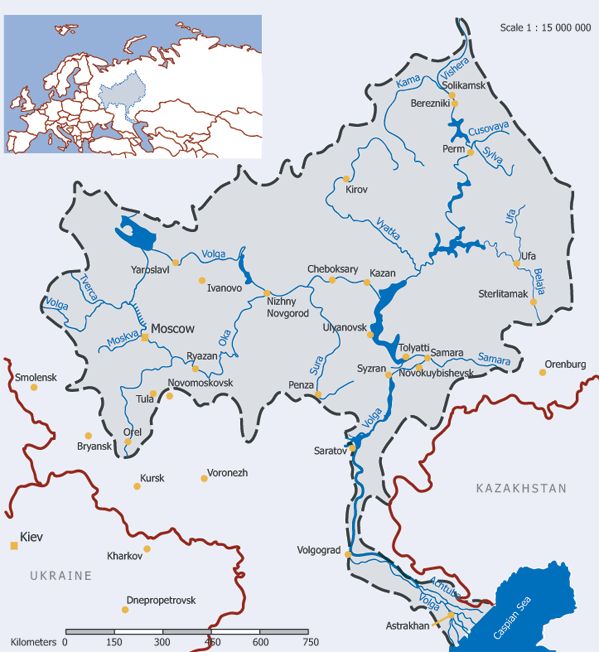 Најгушћа је у западном, средњем и северном делу континента. Најдужи ток имају реке у источној и средњој Европи.
Реке северне европе
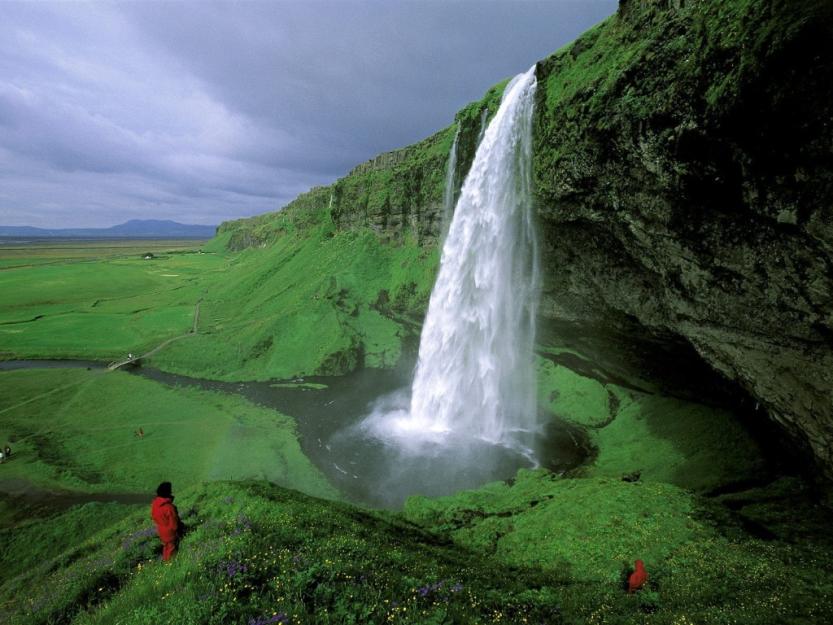 Реке су кратког тока, брзе и нису пловне.
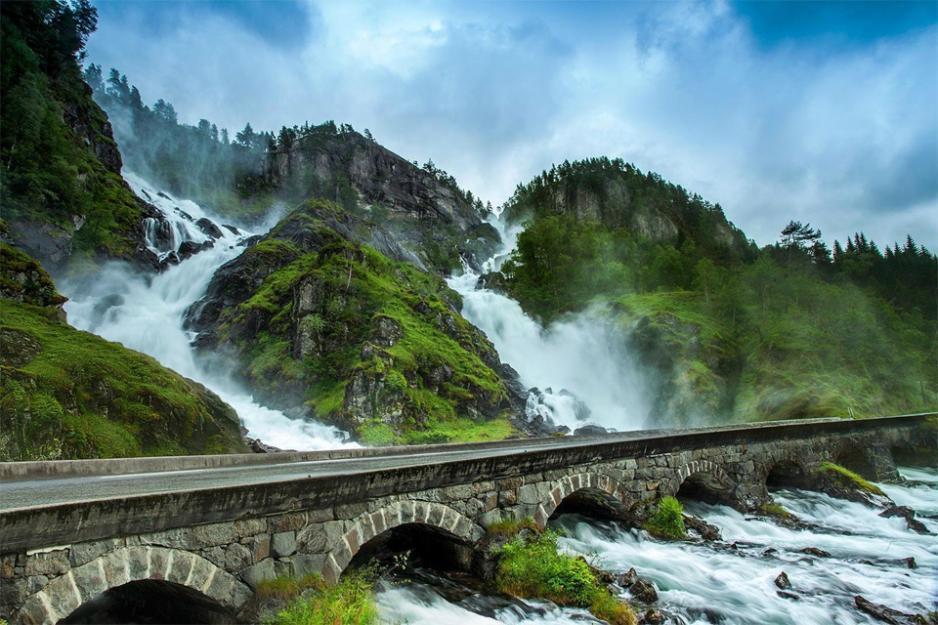 Реке су хидроенергетски искоришћене.
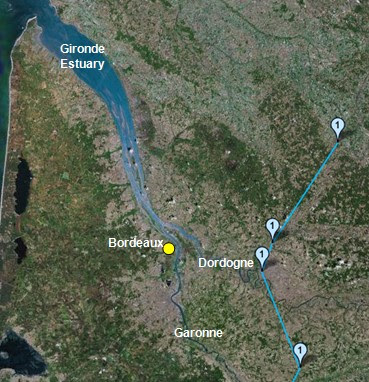 Реке средње и западне европе
Реке су дугачке, пловне током целе године, повезане каналима, богате водом и хидроенергетски искоришћене.
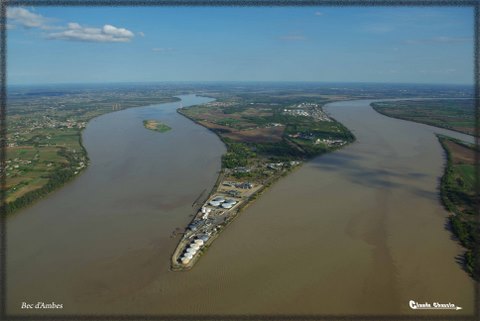 У естуарима и делтама се налазе најпрометније европске луке.
Дордоња
Гарона
Естуар Жиронде
Реке источне европе
Реке су дугачке, богате водом, пловне и повезане каналима (пловни пут речног система Волге са притокама и пловним каналима чини 17 000km пловног пута). У зимском периоду лед на рекама  се задржава више месеци.
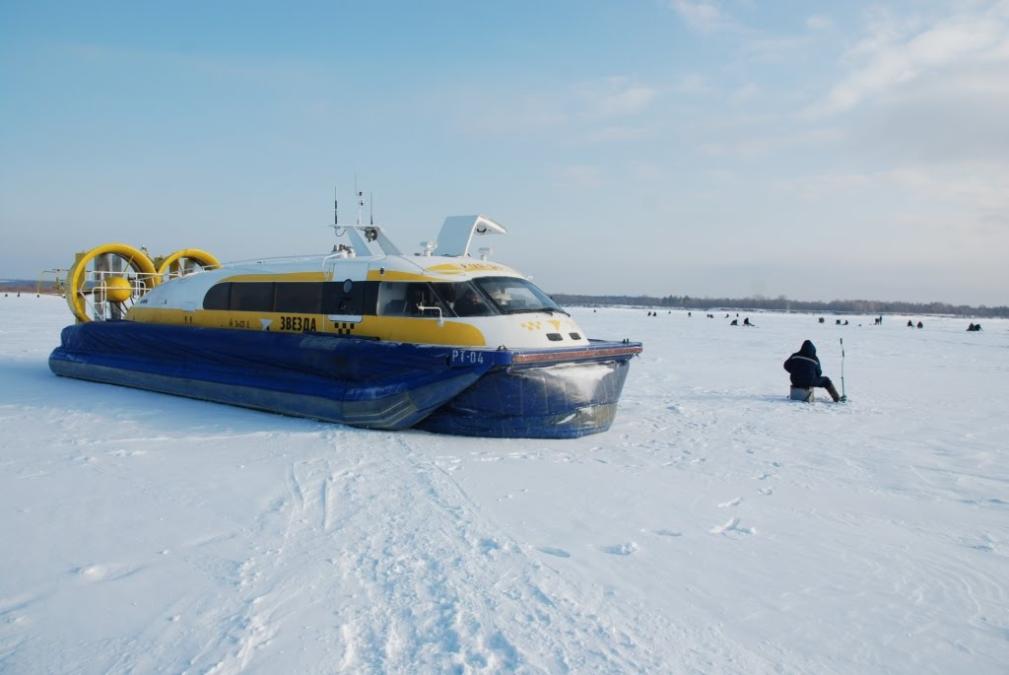 Оверкрафт на  залеђеној Волги
Реке јужне европе
Крашка хидрографија, реке сиромашне водом, пресушују у летњем периоду, теку подземно и нису пловне.
Требишњица је надужа понорница у Европи (98km)
Волга је најдужа река  (3 688km), највећа по протицају воде и величини слива
Волга
Дунав је друга по величини  европска река
Дужина  Дунава је 2850km, а пловног пута
Дунав-Мајна-Рајна 3505 km
Дунав протиче кроз 10 европских држава и на њему се налази највећа клисура у Европи-Ђердап.
Рајна је најпрометнија река европе
Рајна је највећа река Атлантског слива у чијој делти се налази највећа лука Европе-Ротердам.
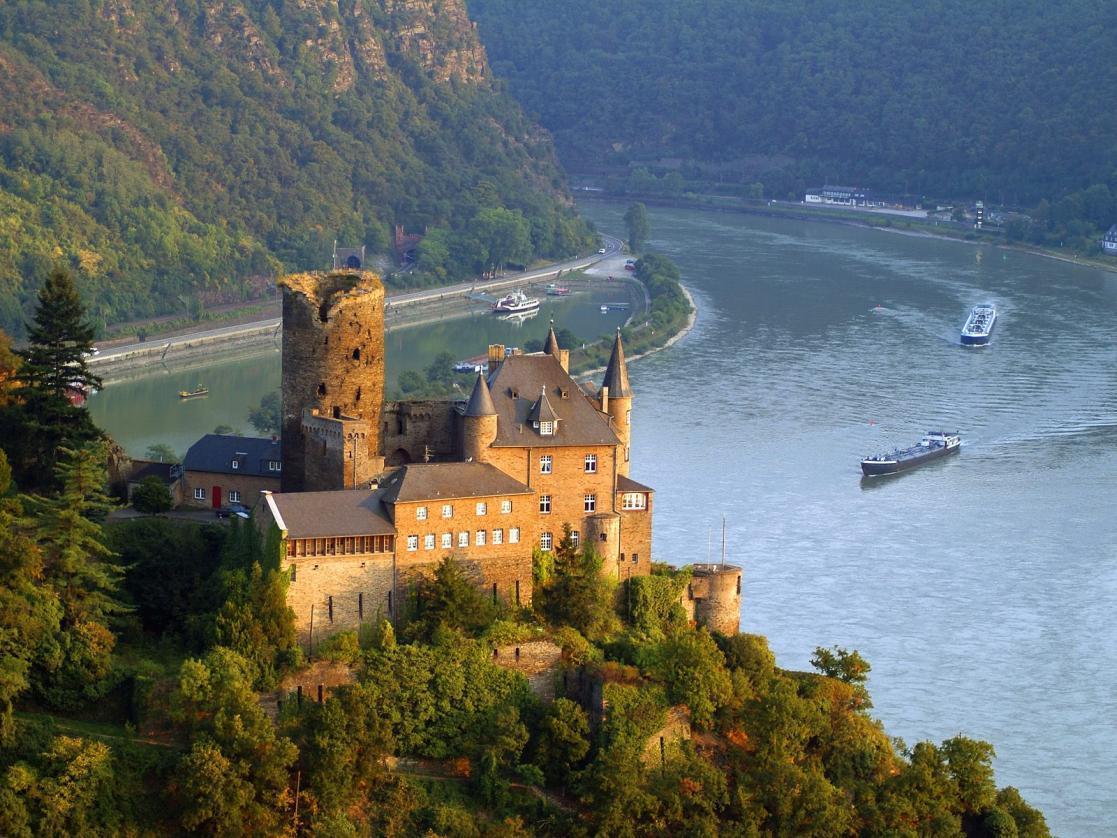 Канали европе
Русија
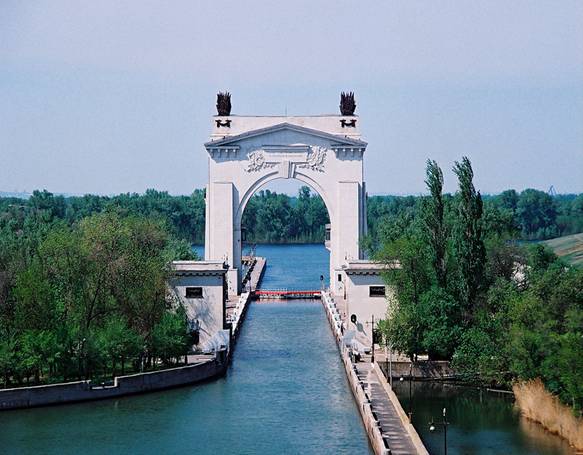 Немачка
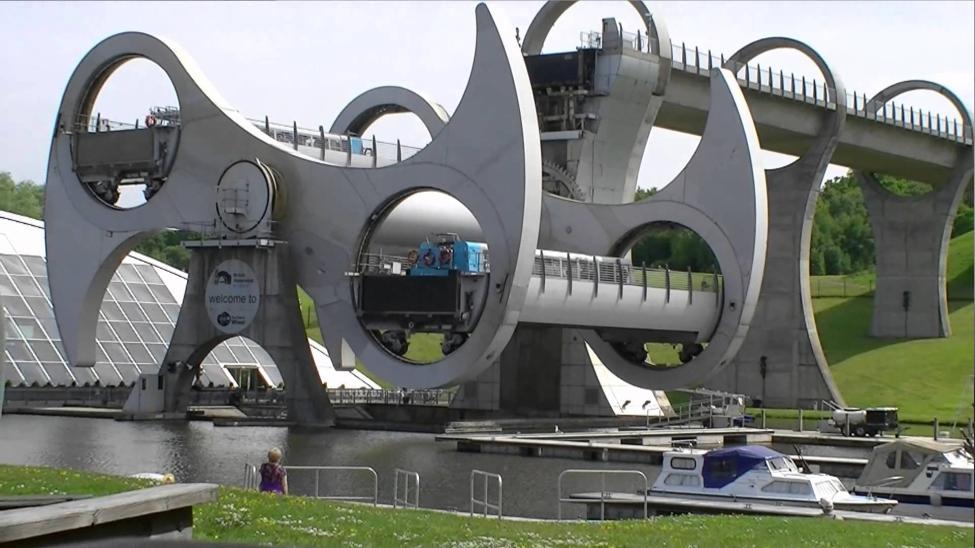 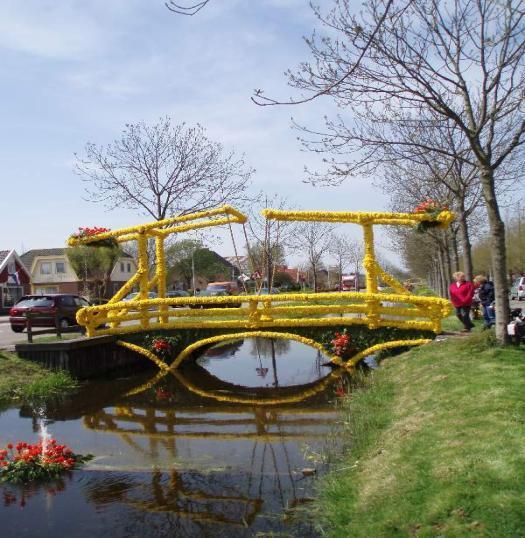 Холандија
Шкотска
Језера има највише око балтичког мора,алпима и на балканском полуострву
Ладога је највеће језеро у Европи
Највише језера има у финској
100 000 језера у Финској
Тектонска језера  (Охридско, преспанско)
Охридско језеро
Ледничка језера (Гарда, комо, мађоре, боденско, ладога, оњега,..)
Бледско језеро
Крашка језера
Скадарско језеро је највеће на Балканском полуострву
Језера:речна, вулканска и реликтна
Каспијско језеро је остатак некадашњег мора (реликтно)
Вештачка језера
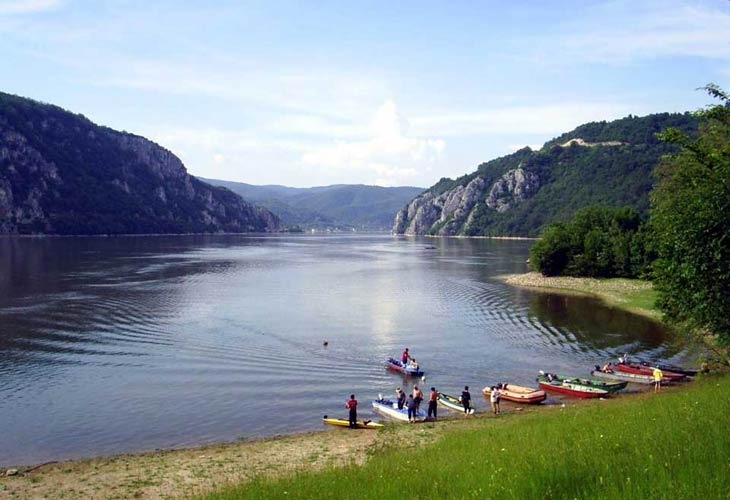 Ђердапско језеро
Хвала на пажњи!
Наставак следи у презентацији Европа  2 (демографске одлике Европе)